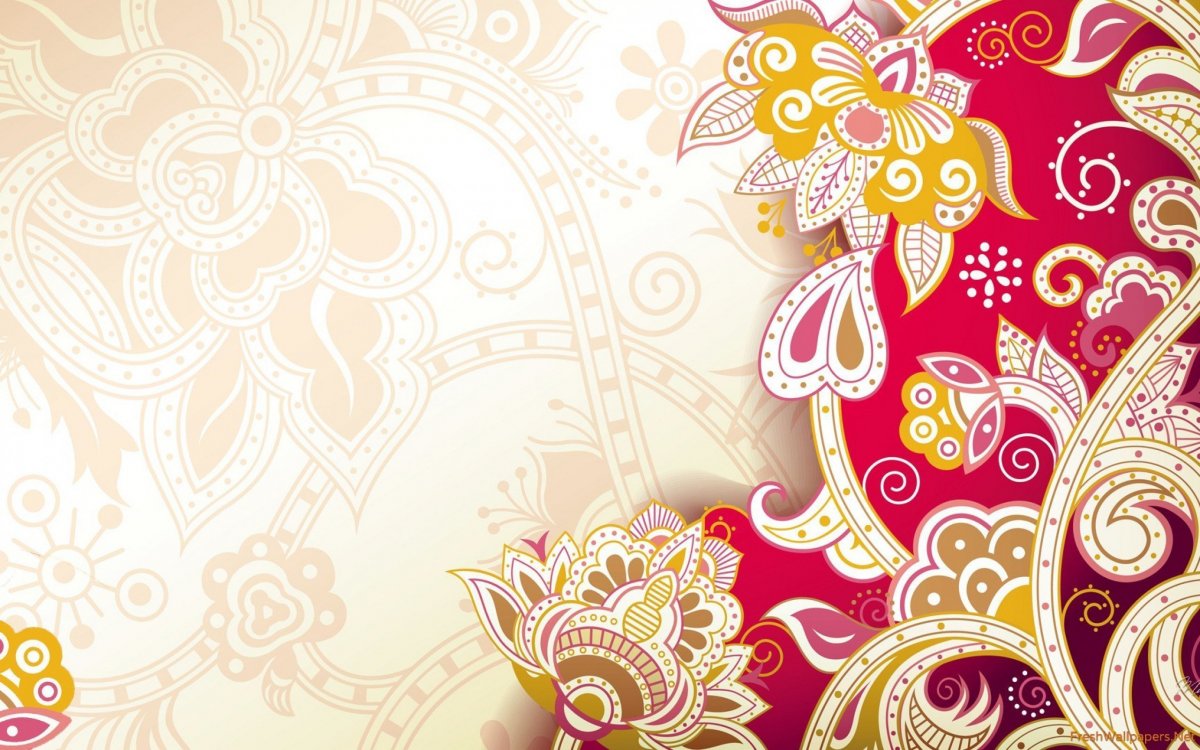 Муниципальное автономное дошкольное образовательное учреждение городского округа Королёв Московской области«Детский сад № 43 «Академия детства» комбинированного вида»Юридический адрес: Московская область, г. Королев, ул. М. Цветаевой, д. 10Тел: +7(495)519-28-78, +7 (495)-511-02-07 e-mail: dou.43@mail.ru
Презентация к ОД «Бабушкин сундук»
в группе компенсирующей направленности
для детей с нарушениями речи
Воспитатель первой категории
Судник
Екатерина Михайловна
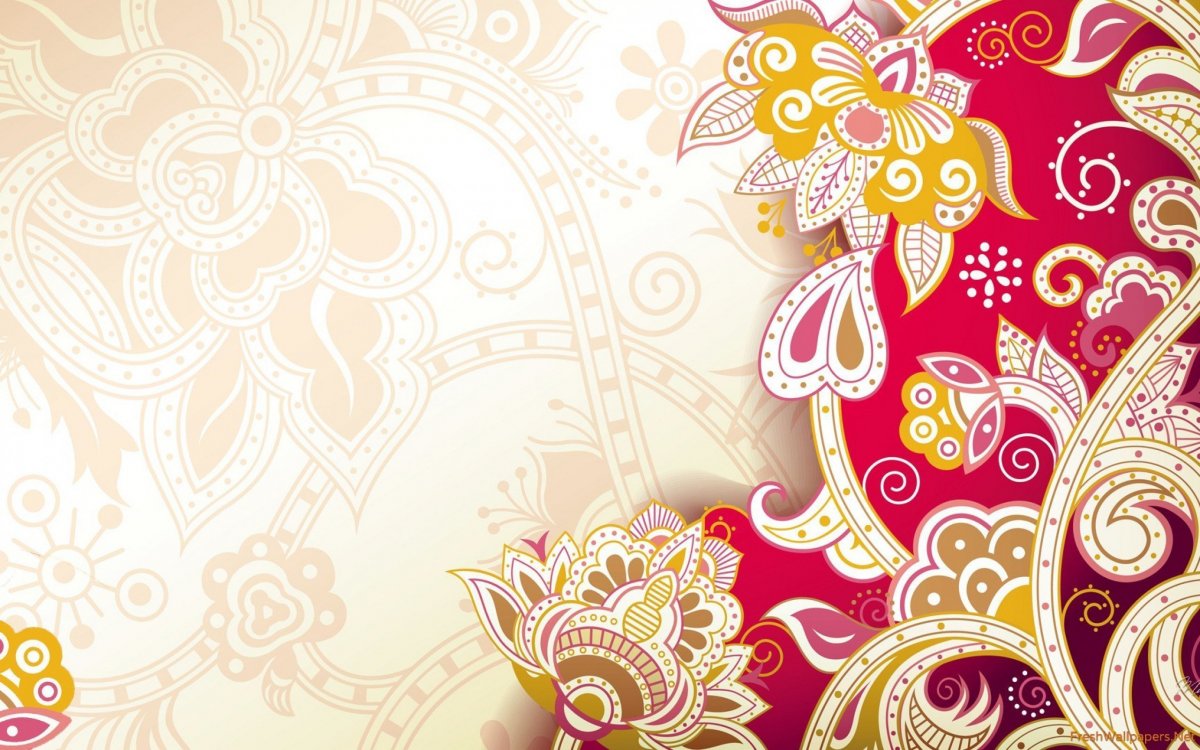 Посиделки
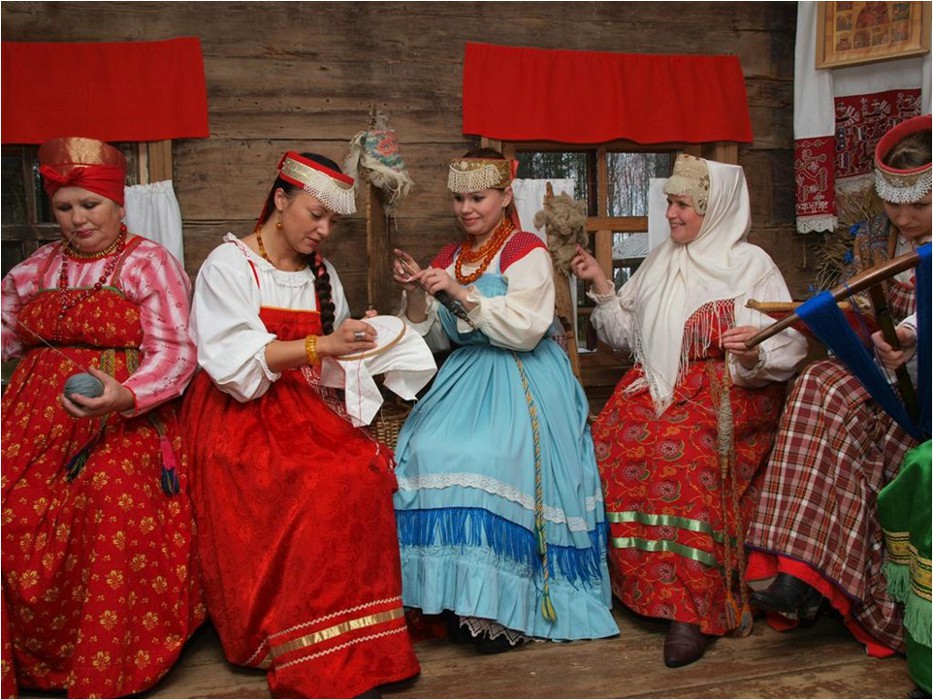 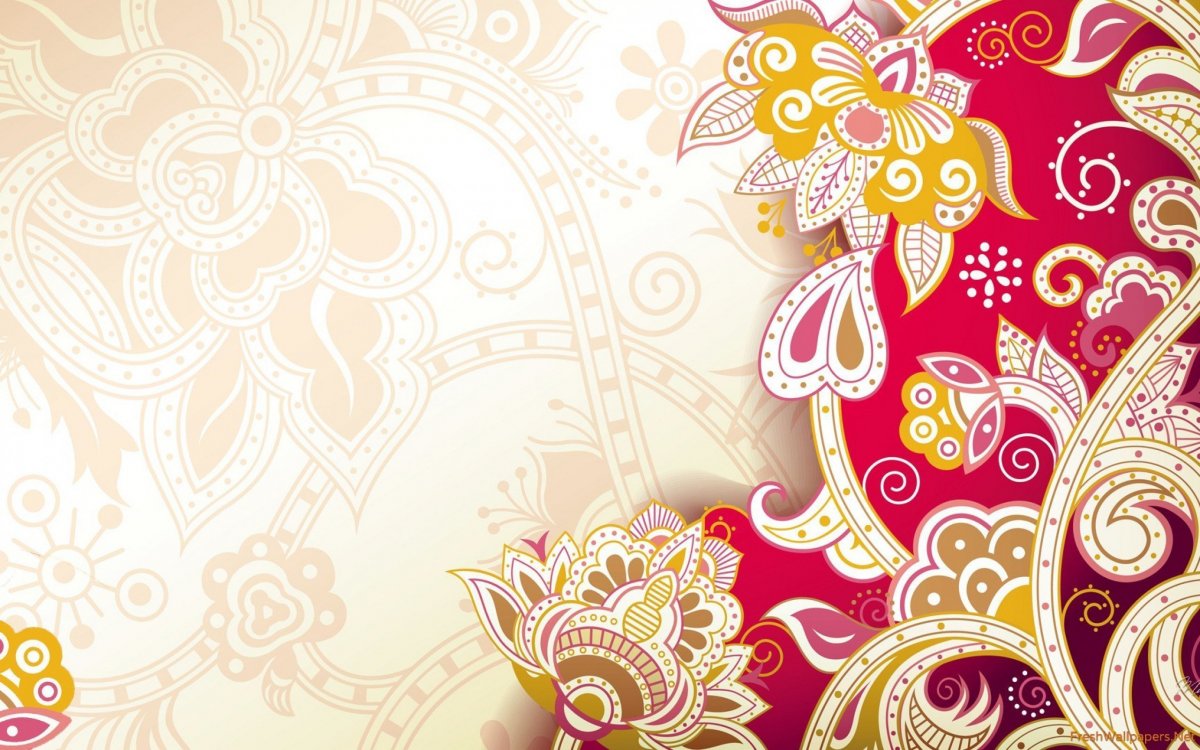 Короб
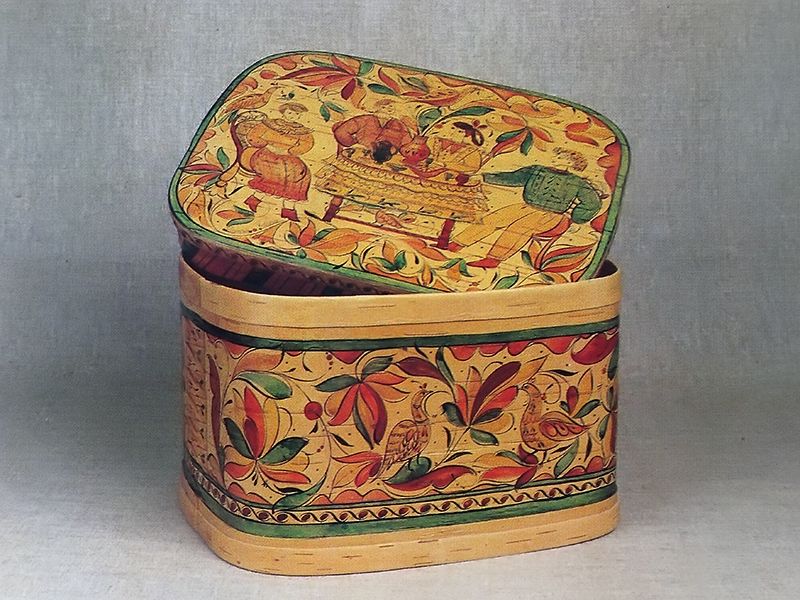 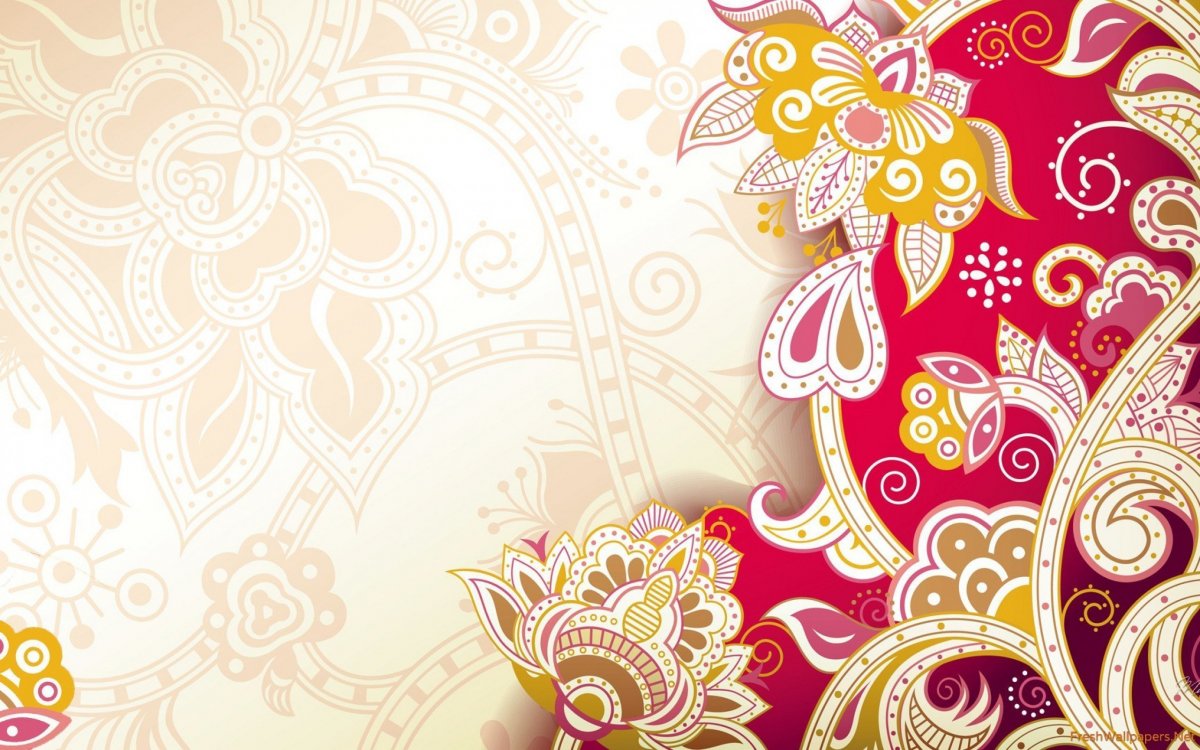 Туесок
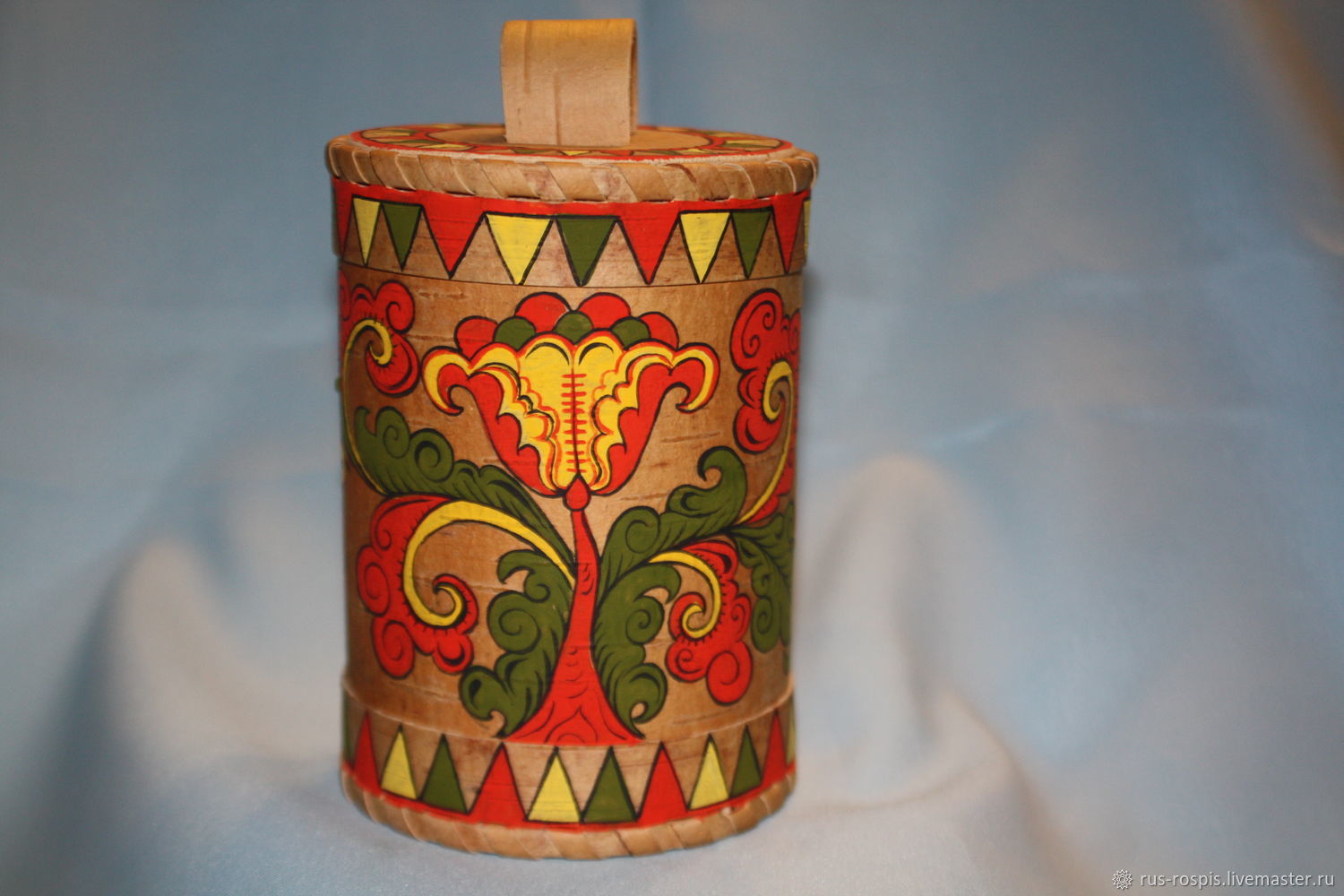 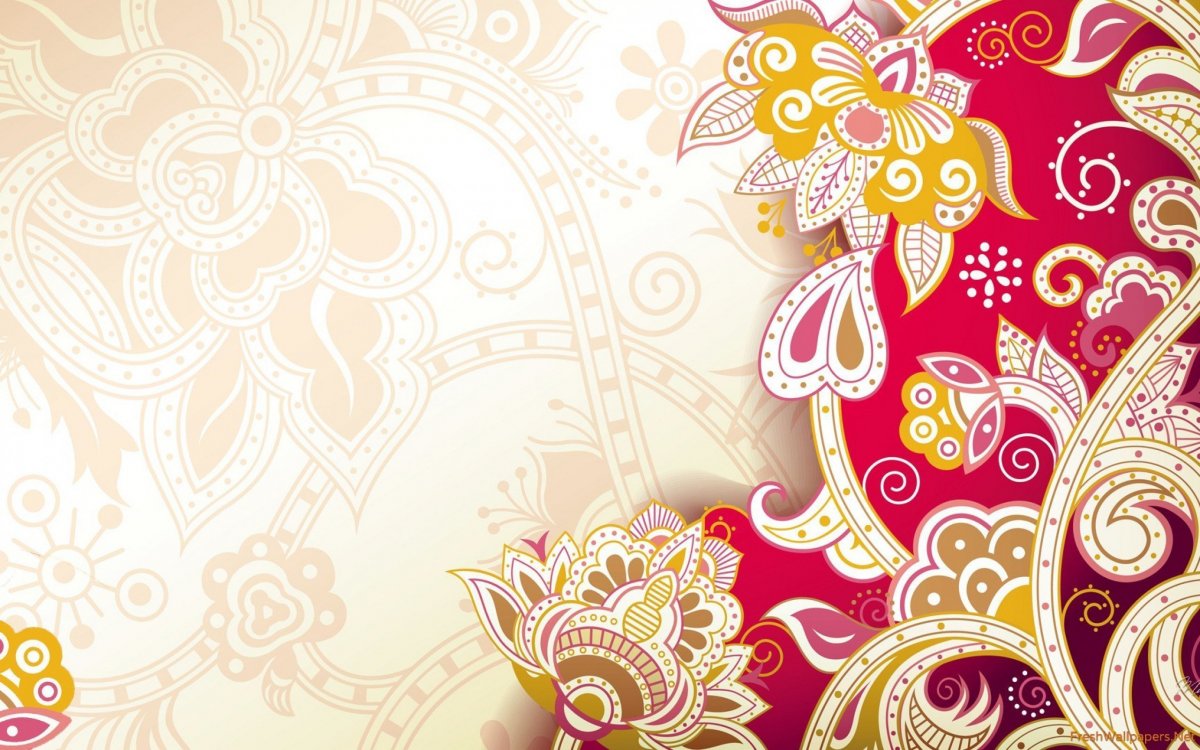 Лапти
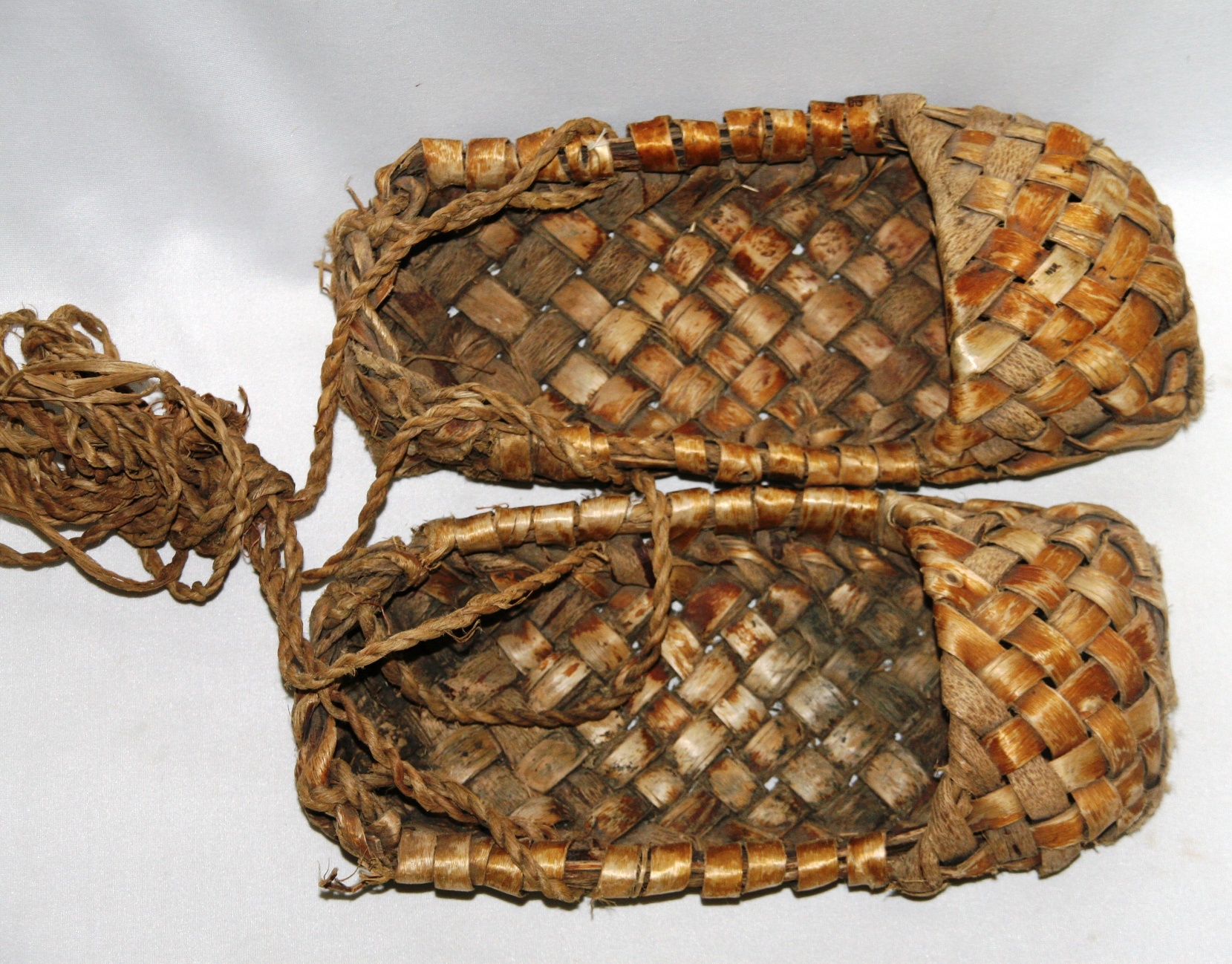 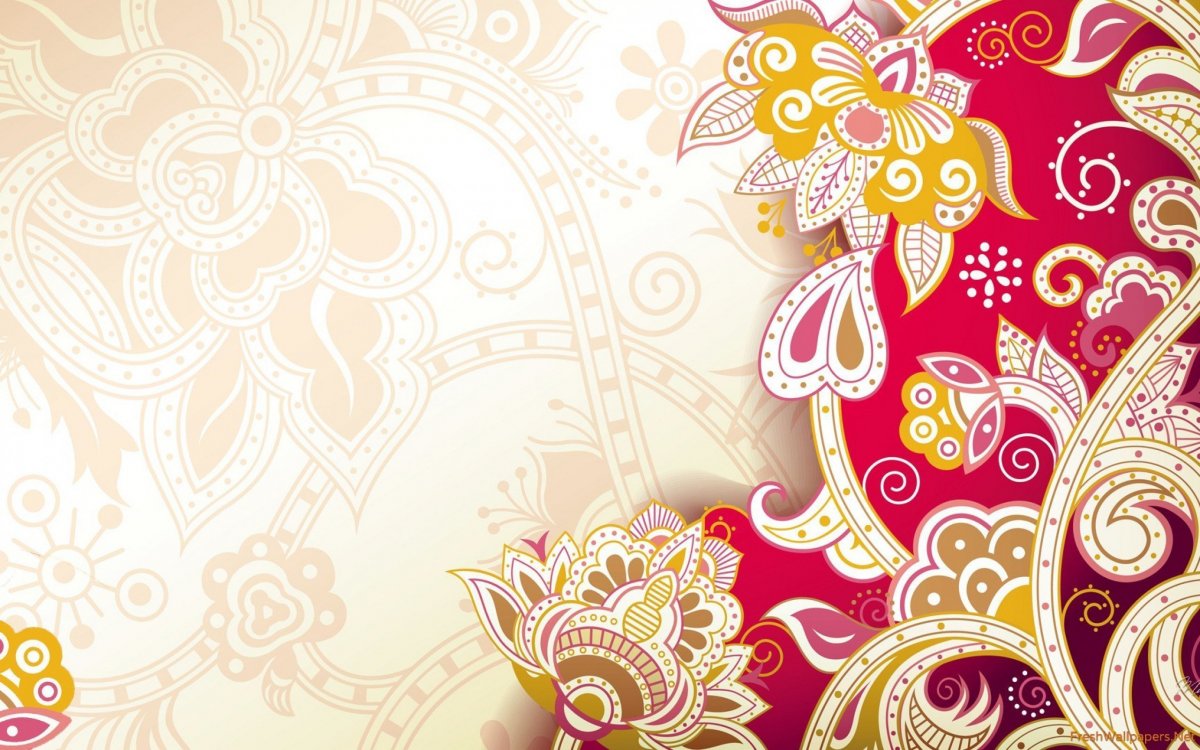 Поговорки о труде
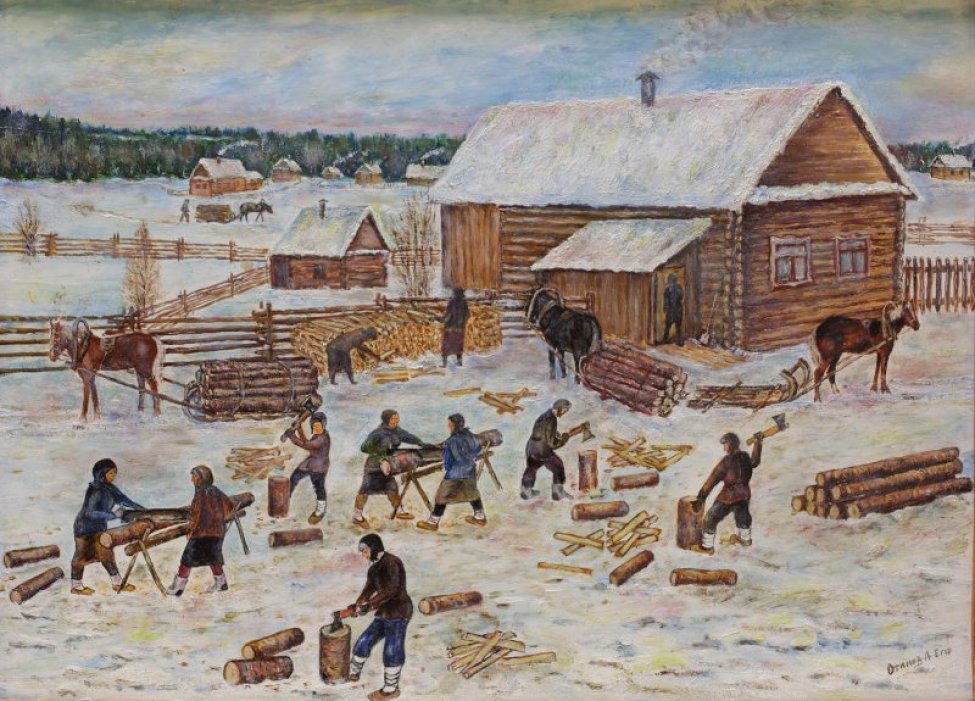 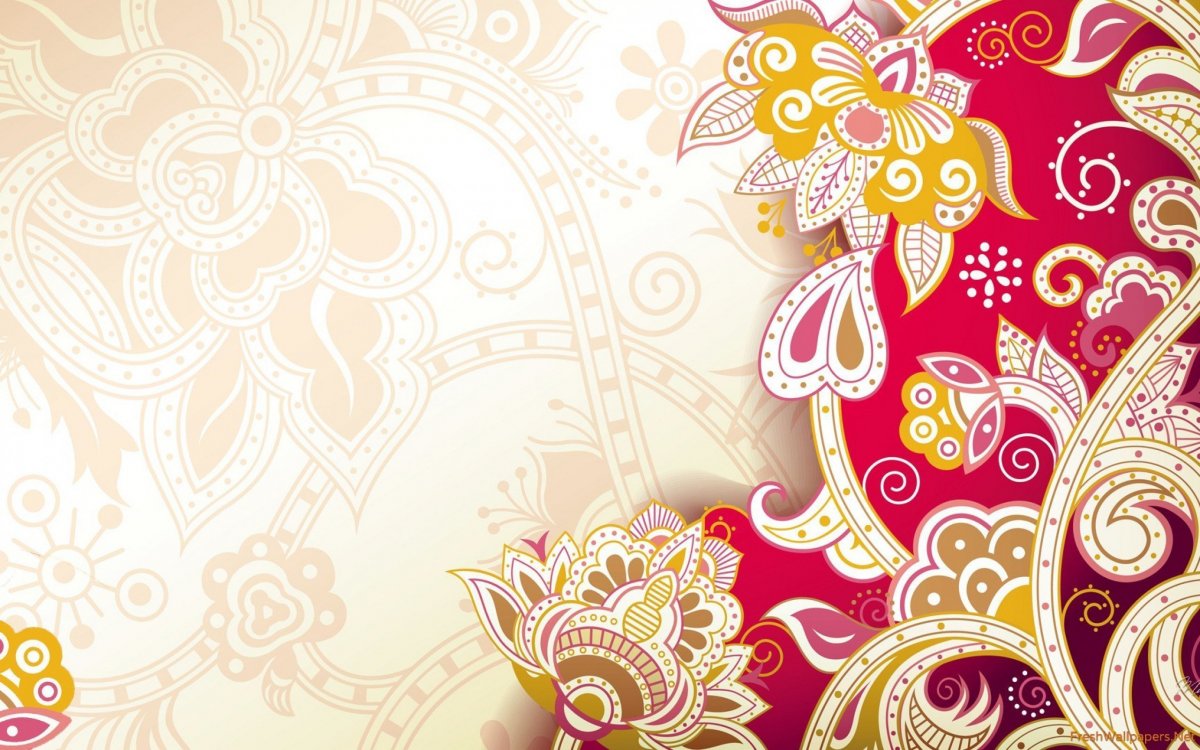 Сундук
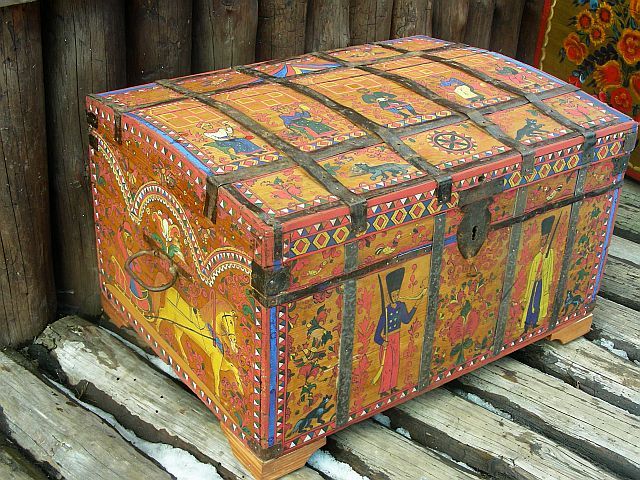 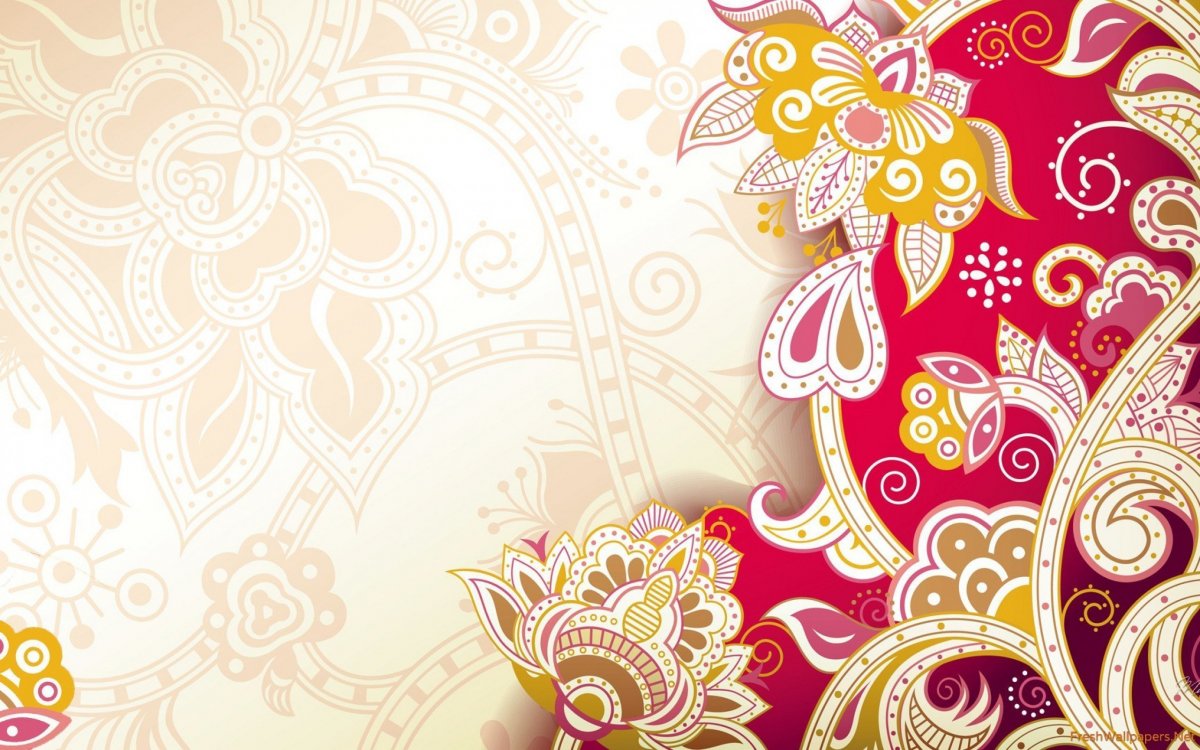 Сарафан
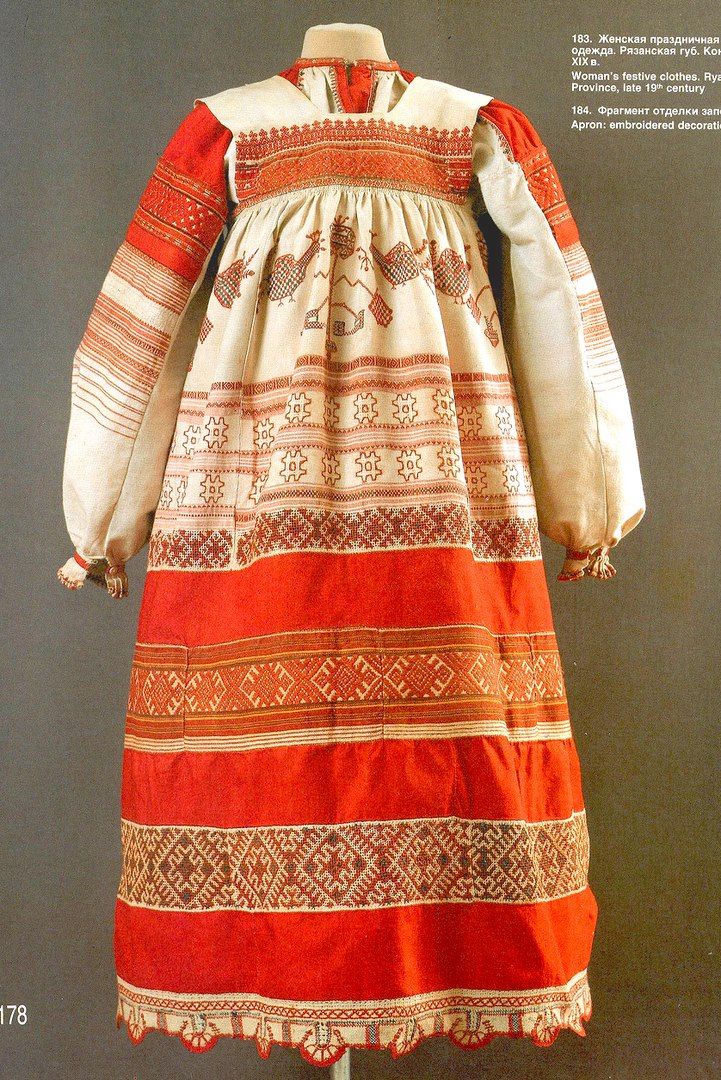 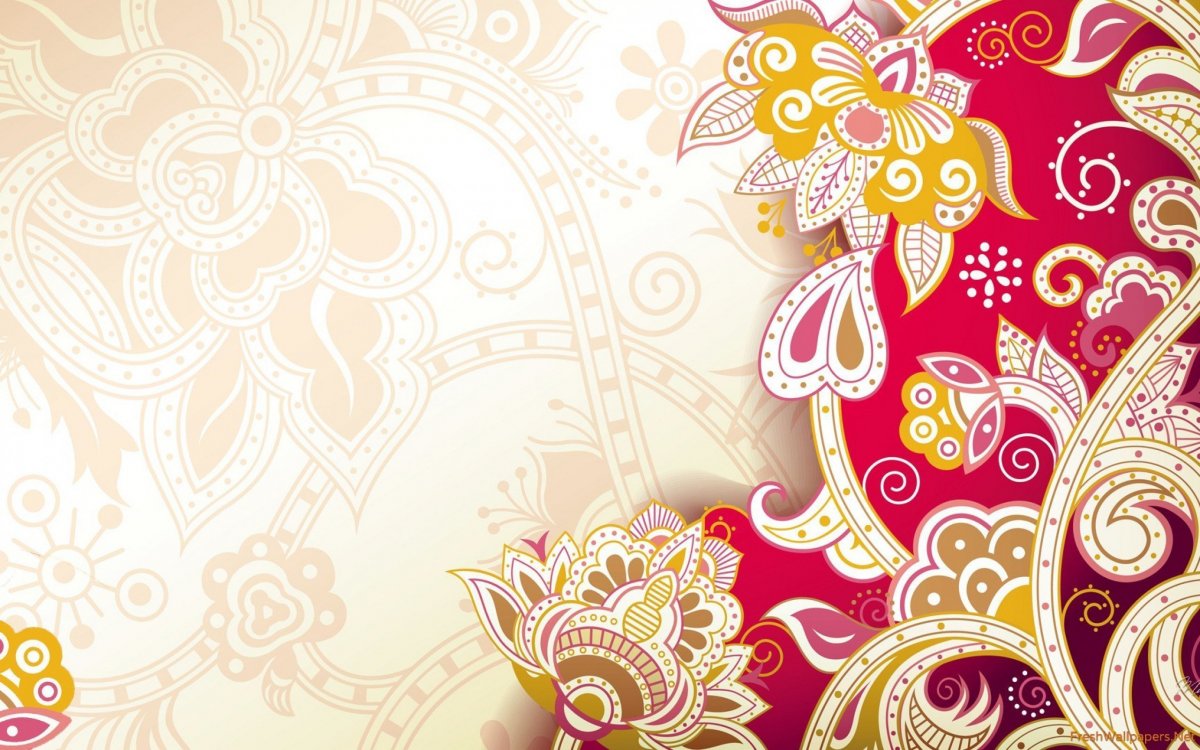 Кокошник
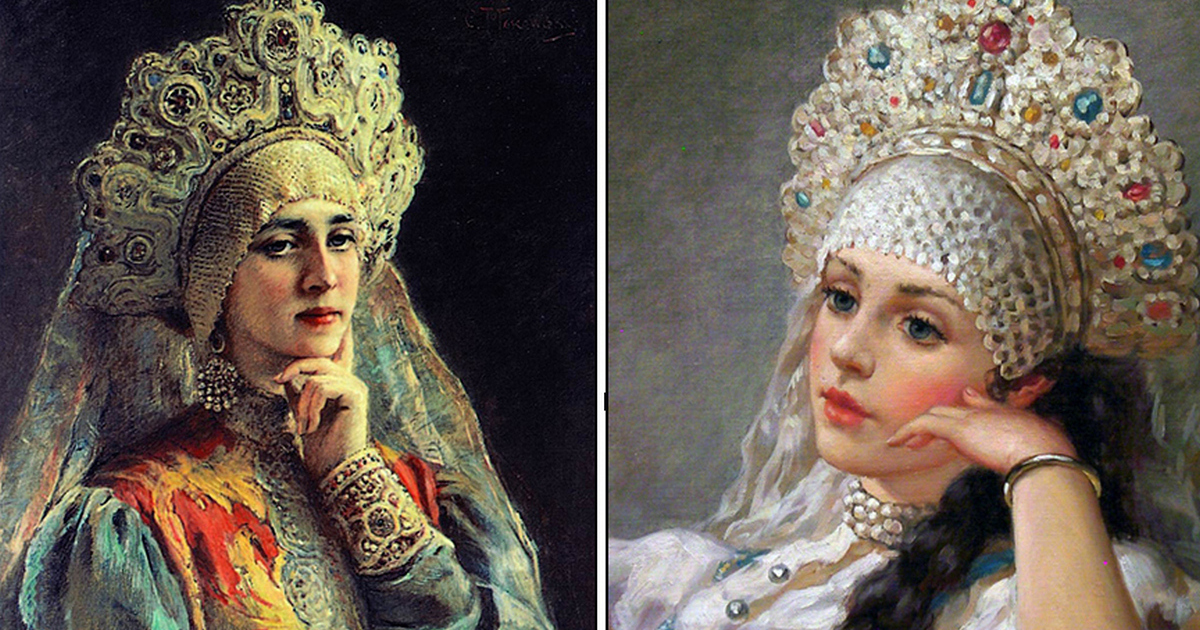 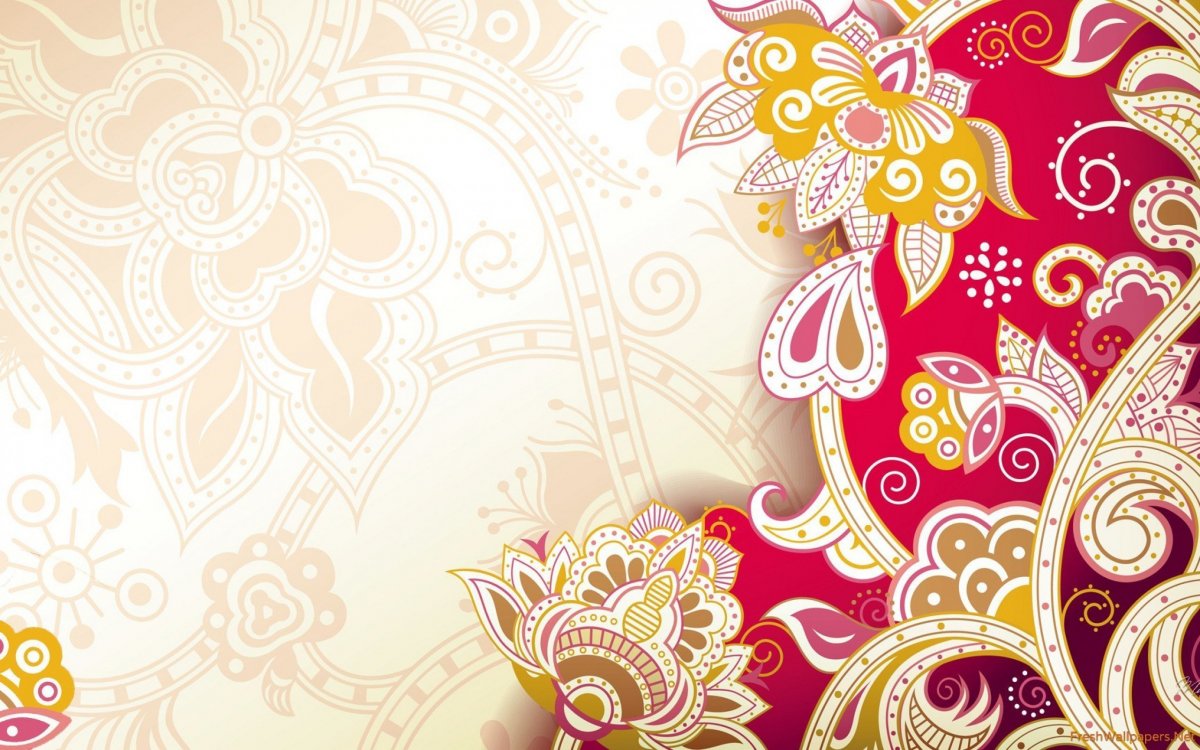 Платок
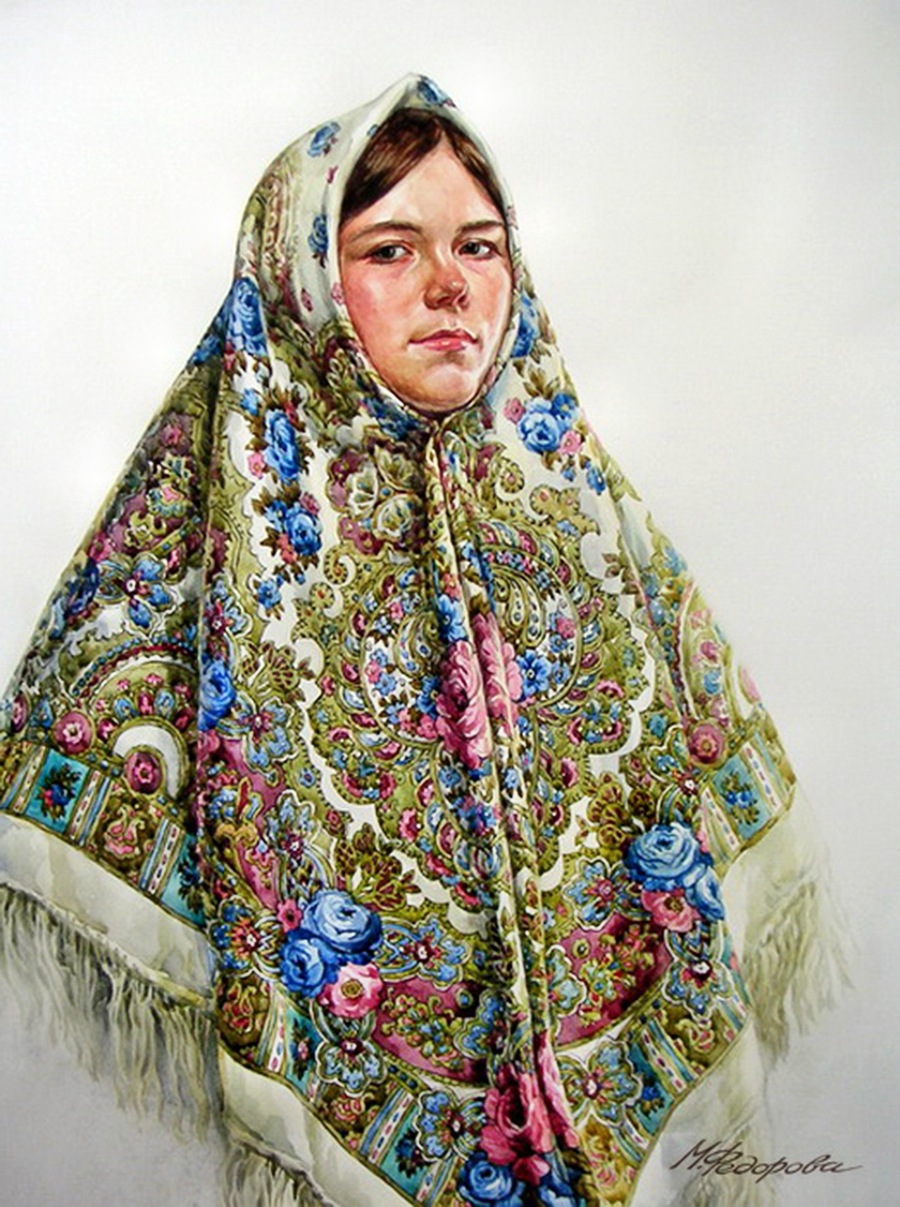 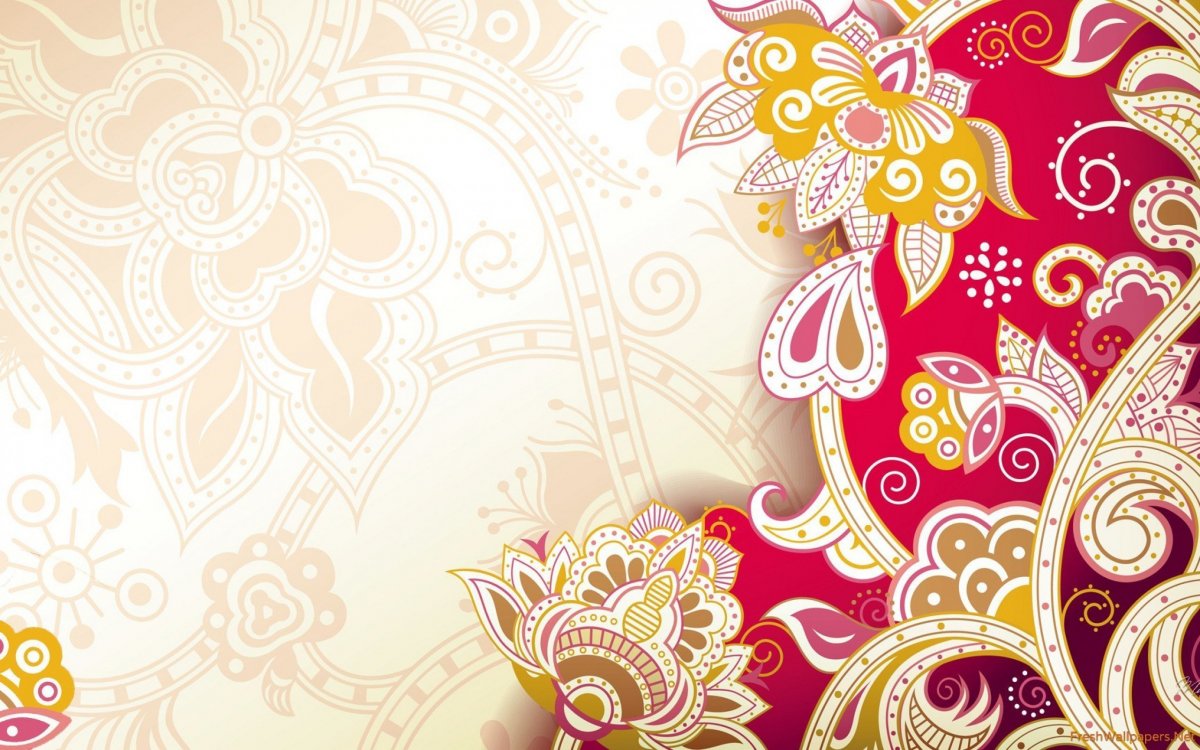 Приятно вспомнить…
А кто слушал, молодец!